Patterns for Programming Shared Memory
Unit 2.c
6/22/2010
Practical Parallel and Concurrent Programming DRAFT: comments to msrpcpcp@microsoft.com
1
Acknowledgments
Authored by
 Sebastian Burckhardt, MSR Redmond
8/20/2010
Practical Parallel and Concurrent Programming DRAFT: comments to msrpcpcp@microsoft.com
2
Concepts
Producer-consumer Pattern
Pipeline Pattern
Double Buffering Pattern
Worklist Pattern
Immutable Data Pattern
Code
Concept
6/16/2010
Practical Parallel and Concurrent Programming DRAFT: comments to msrpcpcp@microsoft.com
3
Keep Abstraction Level High
Temptation: ad-hoc parallelization
Add tasks or parallel loops all over the code
Discover data races/deadlocks, fix them one-by-one
Problem: 
Complexity quickly adds up
Easy to get cornered by deadlocks, atomicity violations, and data races
And these bugs often are hard to expose
Alternatives?
Use well-understood, simple high-level patterns
6/22/2010
Practical Parallel and Concurrent Programming DRAFT: comments to msrpcpcp@microsoft.com
4
[Speaker Notes: Regarding problems, many of the problems here don’t manifest easily.]
Book Recommendation:Parallel Programming with Microsoft .NET
Covers Common Patterns Systematically
Free download at
http://parallelpatterns.codeplex.com
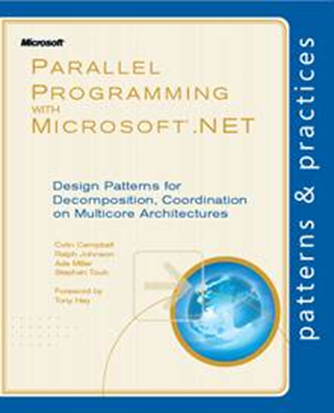 6/22/2010
Practical Parallel and Concurrent Programming DRAFT: comments to msrpcpcp@microsoft.com
5
Sharing State Safely
We discuss two types of patterns in this unit
Not an exhaustive list, read book for more
Architectural Patterns
Localize shared state
Replication Patterns
Make copies of shared state
Producer-Consumer
Immutable Data
Pipeline
Double Buffering
Worklist
6/22/2010
Practical Parallel and Concurrent Programming DRAFT: comments to msrpcpcp@microsoft.com
6
Part I
Architectural Patterns
6/22/2010
Practical Parallel and Concurrent Programming DRAFT: comments to msrpcpcp@microsoft.com
7
Architectural Patterns
Architectural Patterns
Localize shared state
Visualize “factory”: each worker works on a separate item

Items travel between workers by means of buffers
Producer-Consumer
Pipeline
Worklist
6/22/2010
Practical Parallel and Concurrent Programming DRAFT: comments to msrpcpcp@microsoft.com
8
Example: Producer-Consumer
Producer
Producer
One or more producers add items to the buffer

One or more consumers remove items from the buffer
Producer
Buffer
Consumer
Consumer
Consumer
6/22/2010
Practical Parallel and Concurrent Programming DRAFT: comments to msrpcpcp@microsoft.com
9
Example: Producer-Consumer
No data races!

Item is local to Producer before insertion into buffer
Item is local to Consumer after removal from buffer
What about buffer?
Buffer is thread-safe
Blocks when full/empty
Not trivial to implement
More about this in Unit 3
For now, use 
   BlockingCollection<T>
Producer
Producer
Producer
Buffer
Consumer
Consumer
Consumer
6/22/2010
Practical Parallel and Concurrent Programming DRAFT: comments to msrpcpcp@microsoft.com
10
Producer-Consumer Code
int buffersize = 1024;
     int num_producers = 4;
     int num_consumers = 4;

     // create bounded buffer
     var buffer = new BlockingCollection<Item>(buffersize);

     // start consumers
     for (int i = 0; i < num_consumers; i++)
        Task.Factory.StartNew(() => new Consumer(buffer).Run());

     // start producers
     for (int i = 0; i < num_producers; i++)
        Task.Factory.StartNew(() => new Producer(buffer).Run());
6/22/2010
Practical Parallel and Concurrent Programming DRAFT: comments to msrpcpcp@microsoft.com
11
Producer Code
class Producer 
{
   public Producer(BlockingCollection<Item> buffer)
   {
      this.buffer = buffer;
   }
   public void Run()
   {
      while (!Done())
      {
         Item i = Produce();
         buffer.Add(i);
      }
   }
   private BlockingCollection<Item> buffer;
   private Item Produce() { … }
   private bool Done() { … }
}
6/22/2010
Practical Parallel and Concurrent Programming DRAFT: comments to msrpcpcp@microsoft.com
12
Consumer Code
class Consumer 
{
   public Consumer(BlockingCollection<Item> buffer)
   {
      this.buffer = buffer;
   }
   private BlockingCollection<Item> buffer;

   public void Run()
   {
      foreach (Item i in buffer.GetConsumingEnumerable())
         Consume(i);
   }
   private void Consume(Item item)
   {
     ...
   }
}
6/22/2010
Practical Parallel and Concurrent Programming DRAFT: comments to msrpcpcp@microsoft.com
13
Pipeline Pattern
Generalization of Producer-Consumer
One or more workers per stage
First stage = Producer
Last stage = Consumer
Middle stages consume and produce
No Data Races: Data is local to workers
Stage 1 Worker
Stage 1 Worker
Stage 1 Worker
Buffer
Stage 2 Worker
Stage 2 Worker
Stage 2 Worker
Buffer
Stage 3 Worker
Stage 3 Worker
Stage 3 Worker
6/22/2010
Practical Parallel and Concurrent Programming DRAFT: comments to msrpcpcp@microsoft.com
14
Pipeline Code
// create bounded buffers
      var buffer_1_2 = new BlockingCollection<Item>(buffersize);
      var buffer_2_3 = new BlockingCollection<Item>(buffersize);
      
      // start workers
      for (int i = 0; i < num_workers_stage1; i++)
         Task.Factory.StartNew(() => 
            new Stage1Worker(buffer_1_2).Run());
      for (int i = 0; i < num_workers_stage2; i++)
         Task.Factory.StartNew(() => 
            new Stage2Worker(buffer_1_2, buffer_2_3).Run());
      for (int i = 0; i < num_workers_stage3; i++)
         Task.Factory.StartNew(() => 
            new Stage3Worker(buffer_2_3).Run());
6/22/2010
Practical Parallel and Concurrent Programming DRAFT: comments to msrpcpcp@microsoft.com
15
Stage Worker Code
class Stage2Worker {
    public Stage2Worker(BlockingCollection<Item> buffer_in, 
                        BlockingCollection<Item> buffer_out) {
       this.buffer_in = buffer_in;
       this.buffer_out = buffer_out;
    }
    
     public void Run() {
       try {
          foreach (Item i in buffer_in.GetConsumingEnumerable()) {
             Item j = Process(i);
             buffer_out.Add(j);
          }
       }
       finally { buffer_out.CompleteAdding(); }
    }
    . . .
6/22/2010
Practical Parallel and Concurrent Programming DRAFT: comments to msrpcpcp@microsoft.com
16
[Speaker Notes: There’s a bug here.  BlockingCollection<T>.CompleteAdding tells the buffer that it won’t ever have anything else added, but it’s being called here when one stage worker completes, not necessarily when all of the stage workers have completed.  You’d want to move this call out to the higher level Pipeline where the stages were created, e.g.
var workers = new Task[numWorkers];
for(int i=0; i<numWorkers; i++) workers[i] = Task.Factory.StartNew(…);
Task.Factory.ContinueWhenAll(workers, _ => bc.CompleteAdding());]
Worklist Pattern
Worklist contains items to process
Workers grab one item at a time
Workers may add items back to worklist
No data races: items are local to workers
Worklist
Worker
Worker
Worker
6/22/2010
Practical Parallel and Concurrent Programming DRAFT: comments to msrpcpcp@microsoft.com
17
Worklist Code (1/2)
public void Run()
        {
            int num_workers = 4;

            // create worklist, filled with initial work
            worklist = new BlockingCollection<Item>(
                new ConcurrentQueue<Item>(GetInitialWork()));

            cts = new CancellationTokenSource();
            itemcount = worklist.Count();

            for (int i = 0; i < num_workers; i++)
                Task.Factory.StartNew(RunWorker);
        }

	IEnumerable<Item> GetInitialWork() { … }
BlockingCollection<Item> worklist;
   CancellationTokenSource cts;
   int itemcount;
6/22/2010
Practical Parallel and Concurrent Programming DRAFT: comments to msrpcpcp@microsoft.com
18
Worklist Code (2/2)
BlockingCollection<Item> worklist;
        CancellationTokenSource cts;
        int itemcount;
public void RunWorker() {
            try {
               do {
                  Item i = worklist.Take(cts.Token);  
                  // blocks until item available or cancelled
                  Process(i);
                  // exit loop if no more items left
                } while (Interlocked.Decrement(ref itemcount) > 0);
            } finally {
                if (! cts.IsCancellationRequested)
                   cts.Cancel(); 
            }
        }
        public void Process(Item i) { . . . }
        // may call AddWork() to add more work to worklist 
        public void AddWork(Item item) {
            Interlocked.Increment(ref itemcount);
            worklist.Add(item);
        }
6/22/2010
Practical Parallel and Concurrent Programming DRAFT: comments to msrpcpcp@microsoft.com
19
Application Architecture May Combine Patterns
Stage A Worker
“Stages” arranged in a graph and may have
Single worker (only inter-stage parallelism)
Multiple workers(also intra-stage parallelism)
No data races: items local to worker
Buffers may have various ordering characteristics
ConcurrentQueue = FIFO
ConcurrentStack = LIFO
ConcurrentBag = unordered
Buffer
Stage X Worker
Buffer
Buffer
Stage Y Worker
Stage 2 Worker
Stage Y Worker
Buffer
Stage D Worker
6/22/2010
Practical Parallel and Concurrent Programming DRAFT: comments to msrpcpcp@microsoft.com
20
Provisioning
How to choose number of workers?
Single worker
If ordering of items matter
Workers are CPU-bound
Can not utilize more than one per processornum_workers = Environment.ProcessorCount
Workers block in synchronous IO
Can potentially utilize many more 
How to choose buffer size?
Too small -> forces too much context switching
Too big -> uses inappropriate amount of memory
6/22/2010
Practical Parallel and Concurrent Programming DRAFT: comments to msrpcpcp@microsoft.com
21
[Speaker Notes: What is the definition of provisioning?]
Manual Provisioning
BlockingCollection<Item> buffer;
       class Item { … }
       void Consume(Item i) { … }

       public void FixedConsumers() {
          int num_workers = Environment.ProcessorCount;
          for (int i = 0; i < num_workers; i++)
             Task.Factory.StartNew(() => {
                foreach (Item item in buffer.GetConsumingEnumerable())
                   Consume(item);
             });
        }
6/22/2010
Practical Parallel and Concurrent Programming DRAFT: comments to msrpcpcp@microsoft.com
22
Automatic Provisioning
BlockingCollection<Item> buffer;
       class Item { … }
       void Consume(Item i) { … }

      

       public void FlexibleConsumers()
       {
           Parallel.ForEach(
		new BlockingCollectionPartitioner<Item>(buffer),
		Consume);
       }

       private class BlockingCollectionPartitioner<T> : Partitioner<T>
       {
           // see http://blogs.msdn.com/b/pfxteam/archive/2010/04/06/9990420.aspx
       }
6/22/2010
Practical Parallel and Concurrent Programming DRAFT: comments to msrpcpcp@microsoft.com
23
Part II
Replication Patterns
6/22/2010
Practical Parallel and Concurrent Programming DRAFT: comments to msrpcpcp@microsoft.com
24
Replication Patterns
Idea: Many workers can work on the “same” item if we make copies
Replication Patterns
Make copies of shared state
Immutable Data
Double Buffering
6/22/2010
Practical Parallel and Concurrent Programming DRAFT: comments to msrpcpcp@microsoft.com
25
Immutability
Remember: concurrent reads do not conflict
Idea: never write to shared data
All shared data is immutable (read only)
To modify data, must make a fresh copy first
Example: strings
Strings are immutable!
Never need to worry about concurrent access of strings.
6/22/2010
Practical Parallel and Concurrent Programming DRAFT: comments to msrpcpcp@microsoft.com
26
Build your own immutable objects
Mutable list: changes original 
interface IMutableSimpleList<T>
{
  int Count { get; }  // read only property  T this[int index] { get; } // read only indexer  void Add(T item);   // mutator method}

Immutable list: never changes original, copies on mutation
interface IImmutableSimpleList<T>
{
  int Count { get; }  // read only property  T this[int index] { get; } // read only indexer  ImmutableSimplelist<T> Add(T item); // read only method
}
6/22/2010
Practical Parallel and Concurrent Programming DRAFT: comments to msrpcpcp@microsoft.com
27
Copy on Write
class SimpleImmutableList<T> : IImmutableSimpleList<T> {        private T[] _items = new T[0];        public int Count { get { return _items.Length; } }        public T this[int index] { get { return _items[index]; } }        public IImmutableSimpleList<T> Add(T item)        {            T[] items = new T[_items.Length + 1];            Array.Copy(_items, items, _items.Length);            items[items.Length - 1] = item;            return new SimpleImmutableList<T>(items);        }    }
6/22/2010
Practical Parallel and Concurrent Programming DRAFT: comments to msrpcpcp@microsoft.com
28
Example: Game
// GOAL: draw and update in parallel
        void GameLoop()
        {
            while (!Done()) {
                DrawAllCells();
                UpdateAllCells();
            }
        }
class GameObject {
            public void Draw()
            { // ... reads state
            }
            public void Update() 
            { // ... modifies state
            }
        }

        GameObject[] objects
         = new GameObject[numobjects];

        void DrawAllCells()
        {
           foreach(GameObject g in objects)
              g.Draw();
        }

        void UpdateAllCells()
        {
           foreach(GameObject g in objects)
              g.Update();
        }
// incorrect parallelization: 
        // data race between draw and update
        void ParallelGameLoop()
        {
            while (!Done())
                Parallel.Invoke(DrawAllCells, 
                                UpdateAllCells)
        }
Can we use immutability to fix this?
6/22/2010
Practical Parallel and Concurrent Programming DRAFT: comments to msrpcpcp@microsoft.com
29
Example: Game
class GameObject {
            public void Draw()
            { // ... reads state
            }
            public GameObject ImmutableUpdate() 
            { // ... return updated copy
            }
        }

        GameObject[] objects
           = new GameObject[numobjects];

        void DrawAllCells()
        {
           foreach(GameObject g in objects)
              g.Draw();
        }

        GameObject[] UpdateAllCells()
        {
            var newobjects = new GameObject[numobjects];
            for (int i = 0; i < numobjects; i++)
                newobjects[i] = objects[i].ImmutableUpdate();
	       return newObjects;
        }
// correct parallelization of loop
        void ParallelGameLoop()
        {
            while (!Done())
            {
                GameObject[] newarray = null;
                Parallel.Invoke(() => DrawAllCells(), 
                  () => newarray = UpdateAllCells());
                objects = newarray;
            }
        }
Correct parallelization.

Can we do this without allocating a new array every iteration?
6/22/2010
Practical Parallel and Concurrent Programming DRAFT: comments to msrpcpcp@microsoft.com
30
Trick: Double Buffering
// correct parallelization of loop
        void ParallelGameLoop()
        {
            int bufferIdx = 0;
            while (!Done())
            {
                Parallel.Invoke(
                    () => DrawAllCells(bufferIdx), 
                    () => UpdateAllCells(bufferIdx)
                );
                bufferIdx = 1 - bufferIdx;
            }
        }
class GameObject {
            public void Draw()
            { // ... reads state
            }
            public GameObject ImmutableUpdate() 
            { // ... 
            }
        }

        GameObject[,] objects 
           = new GameObject[2, numobjects];

        void DrawAllCells(int bufferIdx)
        {
            for (int i = 0; i < numobjects; i++)
              objects[bufferIdx, i].Draw();
        }

        void UpdateAllCells(int bufferIdx)
        {
            for (int i = 0; i < numobjects; i++)
              objects[1- bufferIdx, i] = objects[bufferIdx, i].ImmutableUpdate();
        }
6/22/2010
Practical Parallel and Concurrent Programming DRAFT: comments to msrpcpcp@microsoft.com
31
http://code.msdn.microsoft.com/ParExtSamples
ParallelExtensionsExtras.
ParallelAlgorithms
6/16/2010
Practical Parallel and Concurrent Programming DRAFT: comments to msrpcpcp@microsoft.com
32
Parallel Programming with Microsoft .NET
Chapter 7 (Pipelines)
Patterns from Chapter 5 (Futures)
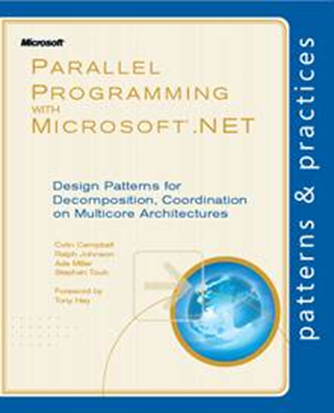 6/16/2010
Practical Parallel and Concurrent Programming DRAFT: comments to msrpcpcp@microsoft.com
33